Vývinové poruchy učenia rady pre rodičov a učiteľov prvý stupeň ZŠ – rodina  3.Časť
Centrum pedagogicko-psychologického poradenstva a prevencie Trebišov
                                                            Mgr. Jaroslava Nitraiová
                                                                                    špeciálny pedagóg
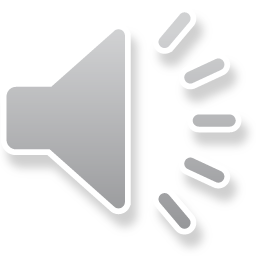 Učíme sa čítať – ako sa doma pripravovať
Čítanie je zručnosť, ktorú využívame po celý život,
spočiatku sú školáci hodnotení za plynulosť hlasného čítania, neskôr sa pridáva porozumenie,
v súvislosti s osvojovaním si čitateľských zručností a návykov je teda domáca príprava veľmi dôležitá,
už v predškolskom veku je vhodné viesť deti k spoločnému čítaniu knižiek, rozprávaniu rozprávok, recitovaniu básničiek, aby bolo po nástupe do prvej triedy na čom stavať,
je nutné venovať pozornosť – sluchovej syntéze a analýze, teda rozpoznaniu slova na základe predriekavania hlások, ktoré sa v ňom vyskytujú, a rozkladaní slov na hlásky,
začíname so slabikami /b –a – ba/, pokračujeme jednoslabičnými slovami / pes – p – e – s / až po náročnejšie slová / pstruhy, princezná, kukučka a pod/.
Učíme sa čítať – ako sa doma pripravovať
ďalej sa deti učia spoznávať jednotlivé tlačené písmená /veľké, malé/, aby ich neskôr mohli spájať do celkov,
najprv je dôležité, aby pochopili rozdiel medzi hláskou, teda tým, čo počujeme, a písmenom, teda tým, či vidíme napísané
precvičovanie pomenovaní písmen stojí na začiatku samotného nácviku čítania
je nutné venovať pozornosť písmenám, ktoré sú tvarovo podobné, teda „b – d, m – n“
v tom nám môže pomôcť slovný opis rozdielov medzi písmenami a prípadne nákres, písmeno „b“ má bruško, písmeno „d“ naopak zadoček smerujúci dozadu,
precvičovať tvary veľkých a malých tlačených písmen je možné pomocou písania na tabuli, papier, do vzduchu pred seba, na chrbát spolužiakovi, čím dochádza k lepšiemu zapamätaniu si.
Učíme sa čítať – ako sa doma pripravovať
ďalšou fázou je rozpoznávanie slabík, tzv. postrehovanie,
deťom sú kladené kartičky so slabikami, ktoré nahlas čítajú,
deti vedieme k rozlišovaniu dĺžky slabík aj pomocou zápisu, /ako krátka slabika, - ako dlhá slabika/,
ak majú túto úroveň osvojenú, môžu začať čítať krátke slová z materiálov, ktoré dostávajú v škole, ako je šlabikár, alebo z kníh, ktoré obsahujú kratšie slová písané väčším písmom,
spolu s deťmi sa postupne snažíme prejsť od slabikovania k plynulému čitateľskému prejavu,
postupne zvyšujeme náročnosť a dĺžku textov, od čítania samostatných slov sa presúvame k vetám,
pre lepšiu orientáciu v texte môžeme s deťmi využívať záložku na čítanie, ktorá nám umožní vidieť iba písmeno alebo slabiku a zakryje ostatný text, deti sa potom môžu sústrediť iba na čítanie daného slova a nič ďalšie ich neruší.
Učíme sa čítať – ako sa doma pripravovať
pri počiatočnom čítaní je potrebné dať deťom čas, aby si mohli techniku čítania osvojiť podľa vlastného tempa,
zo začiatku si budú zamieňať písmená, čitateľský prejav bude menej plynulý a neistý,
namiesto okamžitého stresu a nervozity, či náhodou nejde o vývinovú poruchu učenia v zmysle dyslexie, je lepšie venovať rozvoju čítania dlhší čas a snažiť sa deťom čítanie čo najlepšie priblížiť
pri čítaní s porozumením – je vhodné vyberať kratšie celky alebo členiť text do odstavcov, 
po prečítaní určitej časti sa dieťa s rodičom rozpráva o čom čítali,
čítanie s porozumením je náročný proces, ktorý sa formuje počas celého prvého stupňa,
spoločným precvičovaním môžete túto zručnosť významne podporiť a rozvíjať.
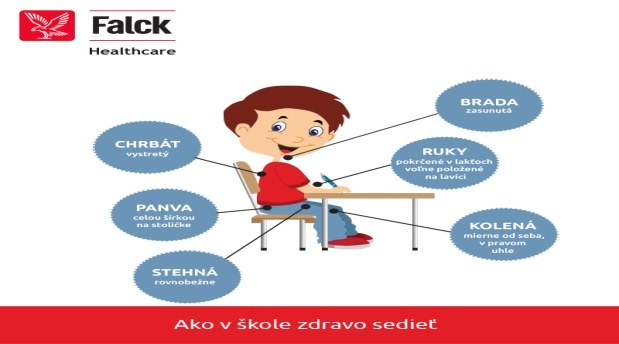 Učíme sa písať – ako sa doma pripravovať
základom pre začiatočnú výučbu písania sú osvojené návyky súvisiace so správnym sedením pri písaní a úchopom písacieho náčinia,
podstatná je vyhranená dominancia hornej končatiny, ktorú dieťa používa pri kreslení,
pred nástupom do školy by už každé dieťa malo mať ujasnené, ktorou rukou kreslí,
rozvíjame grafomotoriku s využitím uvoľňovacích cvikov, 
dieťa obkresľuje tvary prstom a potom niekoľko krát ceruzkou,
dôležitý je plynulý pohyb vedený rukou uvoľnenou od ramena, lakťa a zápästia,
po osvojení tvarov a písmen trénujeme písanie slov, viet, a to v podobe diktátu, opisu, prepisu textov z učebníc a kníh.
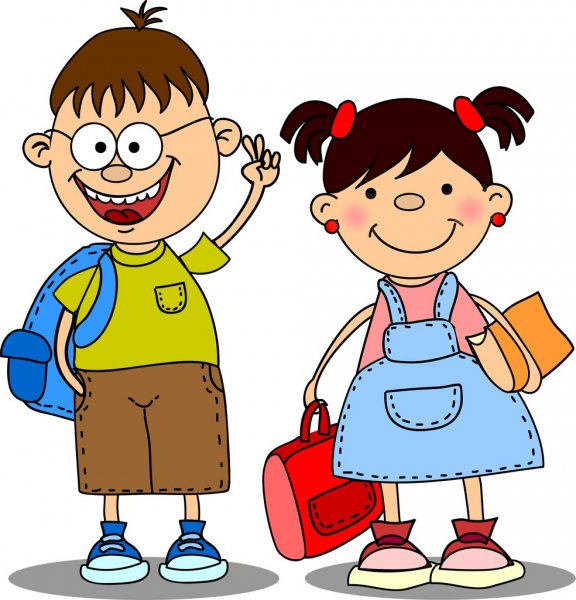 Varovné signály vpu na začiatku školskej dochádzky
Stáva sa, že dieťa nerozlišuje prvé a posledné hlásky v slove, nedokáže rozložiť slovo na hlásky, ktoré počuje.
Ak má tieto problémy, bude robiť chyby pri písaní textu a nebude si vedieť predstaviť, ako má vidné slovo správne prečítať, teda vysloviť,
Aby dieťa spoznalo či je alebo nie je hľadané písmeno v slove, potrebuje si ho rozložiť na jednotlivé hlásky,
Ak mu to nejde, je potrebné ho túto zručnosť učiť, cvičiť s ním,
niektorým deťom pomáha, keď sa na začiatku nácviku prvej a poslednej hlásky v slove môžu oprieť o zrakovú kontrolu,
Napísané slovo im ukážte až potom, čo sa hlásku pokúsia určiť, 
Ľahšie pochopia, čo od nich chcete, a rýchlejšie prichádzajú na to, na čo majú zamerať sluchovú pozornosť.
Varovné signály vpu na začiatku školskej dochádzky
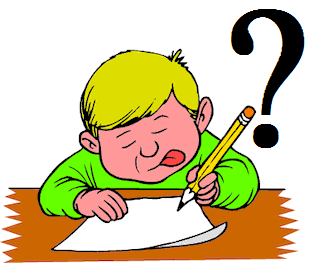 Pri výučbe čítania je možné u žiaka pozorovať tieto chyby:
Zamieňa si písmená – z dôvodu nesprávnej výslovnosti, alebo deficitu zrakového vnímania,
Nevníma detaily, rozlišujúce jednotlivé písmená /m – n/, natočenie písmena / p – b – d – q /,
Nehovorí správne – nesprávna výslovnosť ovplyvňuje čítanie a písanie, sluchovo nerozlišuje hlásky r – l, 
Nerozlišuje dĺžky v slove – plavá – pláva,
Vkladá do slov ďalšie samohlásky – vlk – vlak,
Prehadzuje písmená v slove, napr. rad – dar,
Vynecháva pri čítaní niektoré hlásky vlaky – vaky,
Komolí slová, Prehadzuje slabiky – návody – vonády, 
Domýšľa koncovky – číta veľmi pomaly, príliš rýchlo, zle sa orientuje v texte, nepamätá si čo čítal.
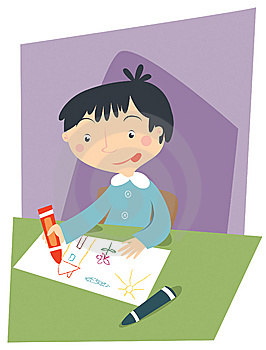 Varovné signály vpu na začiatku školskej dochádzky
Pri písaní: 
Drží nesprávne ceruzku,
Píše pomaly, písmo je nečitateľné, nevojdú sa do riadka, kombinuje písanie veľkých a malých písmen, nedoťahuje písmená, nevybavuje si písané tvary tlačeného písma, zamieňa si podobné písmená, alebo číslice,

Z hľadiska pravopisu: 
Vynecháva pri písaní písmená, slabiky, slová, 
Zabúda písať, mäkčene a dĺžne,
Nerozlišuje hranice slov v texte,
Robí chyby pri písaní di- dy, ti – ty, ni – ny, li – ly.
Varovné signály vpu na začiatku školskej dochádzky
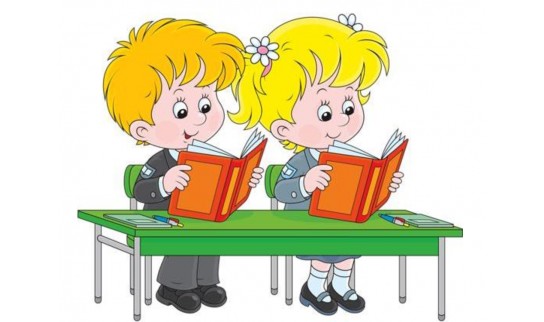 V matematike:
má problémy vymenovať číselný rad dopredu aj dozadu,
nevie správne prečítať čísla,
zamieňa si pri počítaní sčítanie a odčítanie, neskôr násobenie a delenie, 
nechápe prechod cez desiatku, alebo stovku, neorientuje sa na číselnej osi, 
zlyháva v slovných úlohách, nedokáže si správne prečítať a následne pochopiť text,
rysovanie je veľmi nepresné, chyby vychádzajúce zo zlej orientácie na ploche, problémy so správnym držaním a posúvaním pravítka,
Vo všetkých predmetoch: 
problém sústrediť sa na prácu, 
nestíha prácu s textom, 
potrebuje na prácu dlhší čas.
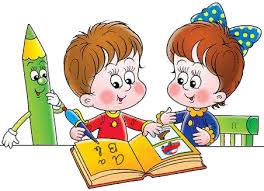 Na koho sa obrátiť keď sa čítanie a písanie nedarí
V prvom rade smerovať do školy, ktorú dieťa navštevuje,
kontaktovať triednu učiteľku, nastaviť spolu s učiteľkou ďalšie vzdelávacie ciele a možnosti, ako ich dosiahnuť a to nielen v rámci školskej dochádzky ale aj domácej prípravy do školy,
ak na škole pôsobí školský špeciálny pedagóg, je vhodné stretnúť sa aj s ním, 
školský špeciálny pedagóg môže už od prvých spozorovaných ťažkostí poskytovať žiakovi podporu na zvládanie deficitov, prostredníctvom konzultácií s učiteľom, alebo priamo špeciálno-pedagogickú podporu pri individuálnych alebo skupinových stretnutiach,
ak deficity pretrvávajú odporúča sa po súhlase zákonného zástupcu vyšetrenie v zariadení výchovného poradenstva a prevencie.
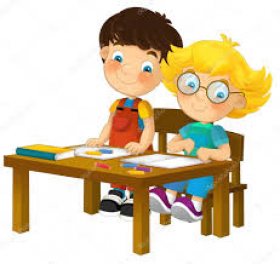 Čo sa deje pri vyšetrení
Podľa legislatívy platí, že o vyšetrenie žiadajú zákonní zástupcovia, tí tiež dostanú správu s výsledkami vyšetrenia a s nimi je správa prebraná,
dieťa pri vyšetrení s odborníkom zostáva samo, rodičia sú prítomní iba pri tzv. anamnestickom rozhovore,
počas vyšetrenia je deťom zadávané množstvo rôznorodých úloh, ktoré zisťujú, ako dokážu riešiť úlohy zamerané na logické myslenie, ako dokážu pracovať so slovami, obrazovým materiálom, ako si vedia zapamätať dôležité informácie a pod.
ďalej vyšetrenie zamerané na čitateľské a pisateľské zručnosti – a iné čiastkové schopnosti, ktoré s čítaním a písaním súvisia,...
Ako rozumieť správe z vyšetrenia
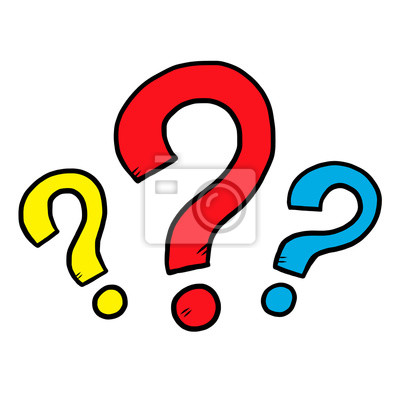 Správa z vyšetrenia obsahuje obyčajne množstvo cudzích slov, ktorým možno rozumejú učitelia, ale pre rodičov je náročné sa v nich zorientovať:
 správa by mala obsahovať nielen výsledky z vyšetrenia, ale aj základné odporúčanie pre prácu s dieťaťom v domácom aj školskom prostredí, či ide o individuálne začlenenie a vzdelávanie IVP a príslušného vzdelávacieho programu – ak je takýto údaj uvedený znamená to že má nárok na špeciálnu starostlivosť a poskytovanie špeciálnych pomôcok,
rodičia by mali rozprávať s učiteľmi, školským špeciálnym pedagógom o tom ako bude prebiehať organizácia vyučovania, a domácej prípravy, aké sú práva, ale aj povinnosti individuálneho začlenenia žiaka a ako bude práca so žiakom prebiehať.
Osveta najbližšej rodine – aby aj príbuzní vedeli, čo od dieťaťa očakávať
život s dieťaťom s dyslexiou aj ostatnými vývinovými poruchami je o čosi náročnejší,
vývinové poruchy učenia nie sú viditeľné, a dieťa sa v niektorých situáciách správa úplne bezproblémovo, iné prejavy môžu budiť dojem, že ich dieťa robí naschvál...
čo môžete pre dieťa urobiť vy?
podporujte činnosti, ktoré dieťaťu idú / kreslenie, modelovanie.../,
prípravu do školy by mal robiť ten z rodičov, ktorý má väčšiu trpezlivosť, kto sa postupom času stal sprievodcom dieťaťa,
od prvej chvíle by malo byť jasné, že dieťa a vy ste partneri, že sa dieťa o vás môže kedykoľvek oprieť, s čímkoľvek mu poradíte, ale hlavnú zodpovednosť za svoj život má ono samo.
„Nedarí sa mi čítať a písať, som horší ako ostatní“ – ako podporiť vlastné dieťa
Dieťa s VPU nie je hlúpe, je iba iné, učí sa inak a potrebuje iný prístup pri sprostredkovaní informácií,
deti s VPU sú často menej sebavedomé ako ostatné deti,
dieťa by malo pochopiť, že nie je hlúpe, len sa učí inak a potrebuje iný spôsob výučby, a ukázania svojich znalostí,
malo by čo najskôr pochopiť, že každý s niečím bojuje, a že problémy sa nevyhýbajú ani dospelým ľuďom, ku ktorým vzhliada,
vždy sa dá dosiahnuť určitý stav, aby podobné problémy neobmedzovali náš život, človek môže všeličo pri vhodnom vedení a sústredenom úsilí prekonať.
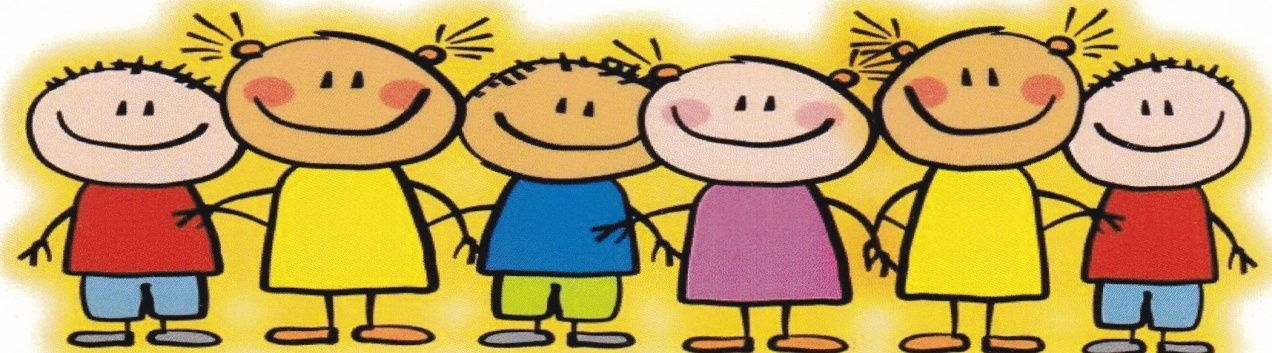 Ľudia s poruchami učenia sú tí, ktorí sa učia inak
je nesmierne dôležité, aby sme hľadali postupy, 
ktorými sa mu dá učivo sprostredkovať pre neho zrozumiteľným jazykom,
Pritom stačí málo:
zamyslieť sa a hľadať pre žiaka vhodné postupy 
 nespoliehať sa nato, že naučí tými, ktoré sú v škole bežné,
informácie prezentovať obrazovo – s využitím farieb, grafov...
dať deťom príležitosť učivo logicky zdvôvodniť...
Ukazovať si, čo s čím súvisí, prečo je príslušná téma užitočná, ako ju môžeme prepojiť so skúsenosťami z každodenného života...
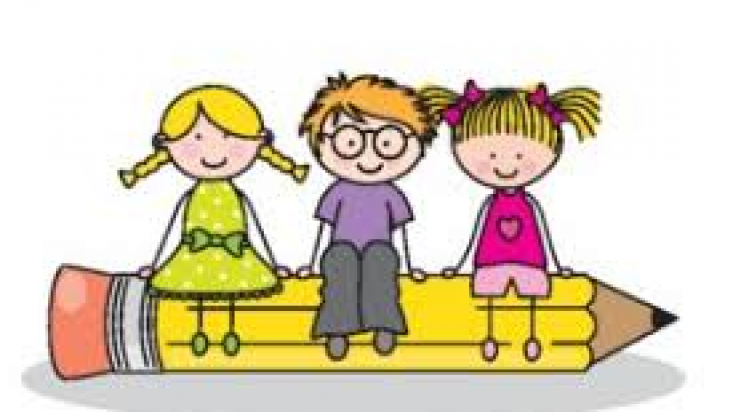 Vzťahy medzi súrodencami – prijatie odlišnosti
pre súrodencov, z ktorých má jeden VPU, platí to isté, čo pre súrodencov bez VPU,
deti by sa nemali porovnávať, majú iné gény, slabé aj silné stránky, 
na každé z detí kladieme nároky, ktoré dokáže splniť,
dieťa bez VPU sa môže cítiť odstrčené, pretože tomu s VPU je venovaná omnoho väčšia pozornosť,
dieťaťu bez VPU treba trpezlivo vysvetľovať, že každý žijeme s nejakým obmedzením, niektoré trápenia je vidieť, iné nie,
dieťaťu s VPU je potrebné pomáhať s prípravou do školy, ale malo by mať aj dostatok priestoru na plnenie svojich záujmov,
reagujeme vždy na potreby dieťaťa, ak sa mu nedarí čítať, písať, tak jednoducho trénujeme viac a snažíme sa prísť na to, akým spôsobom dieťaťu tieto zručnosti odovzdať, 
nemali by sme zabúdať nato, že život nie je len o výkone a zručnostiach.
Ďakujem za pozornosť
Zoznam použitej literatúry: Krejčová,L. – Hladíková, Z. a kol.: Vývinové poruchy učenia, 2018 ISBN 978-80-566-0760-2 

                                                                    Mgr. Jaroslava Nitraiová
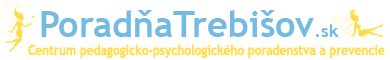 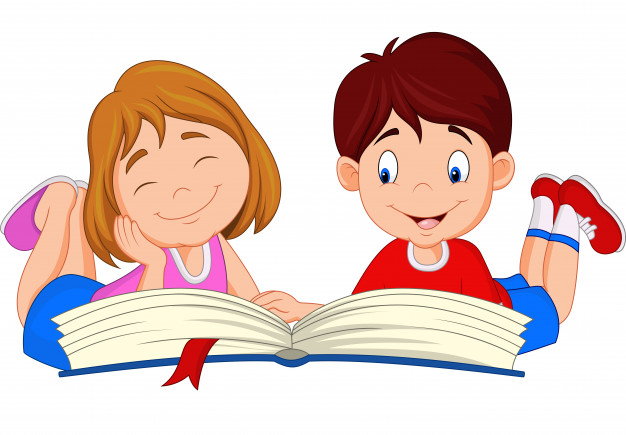